Dzień Patrona Szkoły
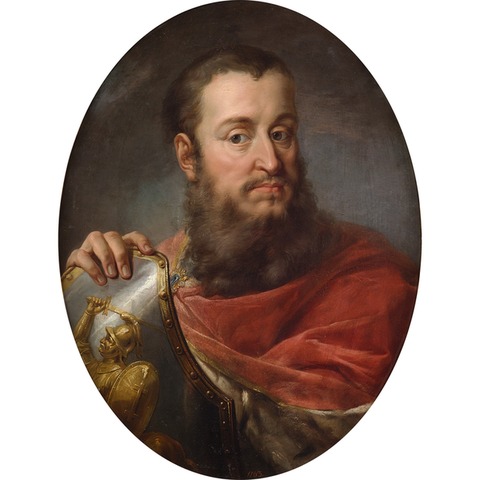 4 marca 2022r.
Słuchowisko klasa VIIA pod opieką p. Katarzyny Michałowskiej
Prezentacja do słuchowiska Wiesława Dziedzic
04 MMXXII
I
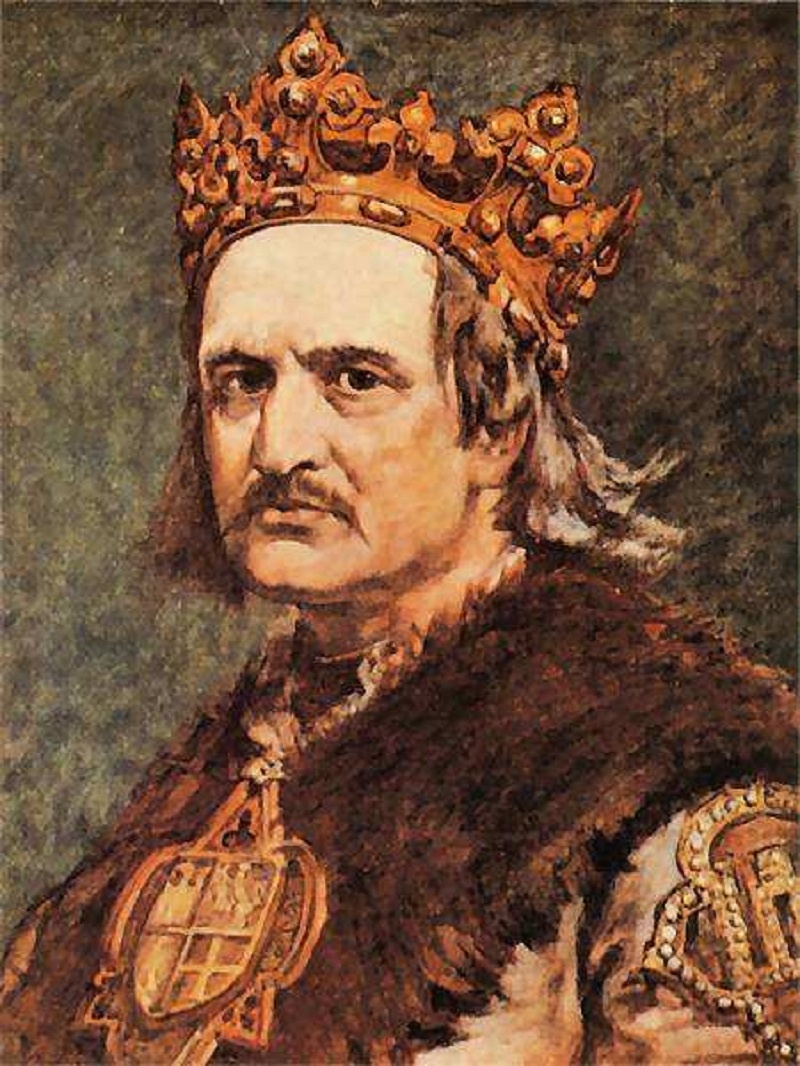 Władysław II Jagiełło
Wielki Książę Litewski 
 Król Polski
Założyciel Dynastii Jagiellonów
04 MMXXII
Pieczęć Jagiełły
II
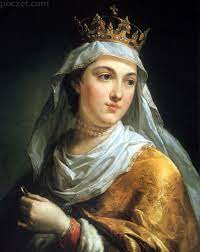 Jadwiga Andegaweńska
1386 ślub z Jadwigą, królową Polski
04 MMXXII
III
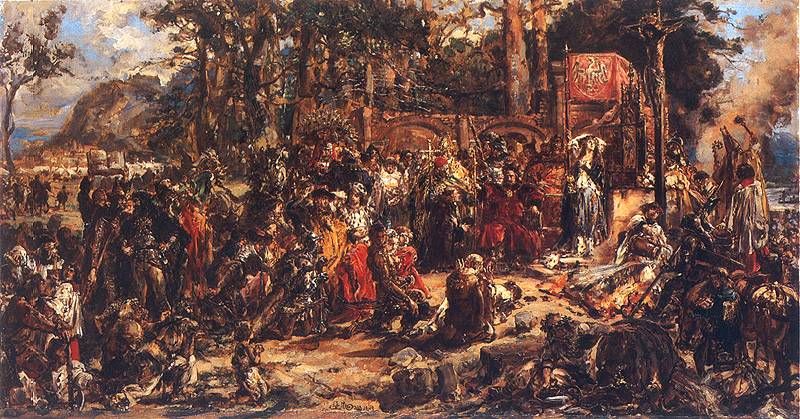 …
Przyjął chrzest  
14 lutego 1386 
Rozpoczął chrystianizację Litwy
Koronowany 
4 marca 1386r.
04 MMXXII
Chrzest Litwy
IV
Władysław Warneńczyk
Pierwszy syn Jagiełły
Syn Jagiełły
V
04 MMXXII
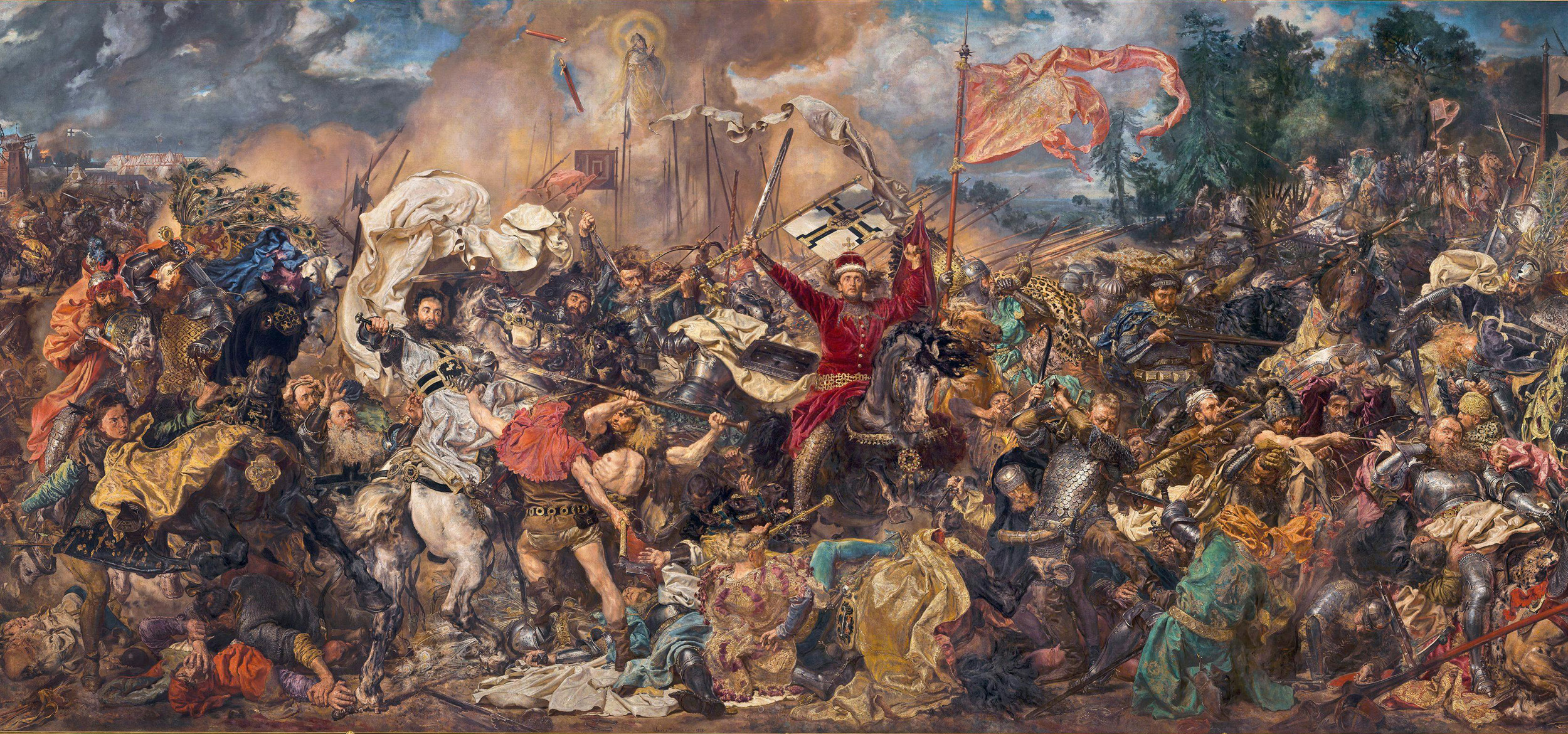 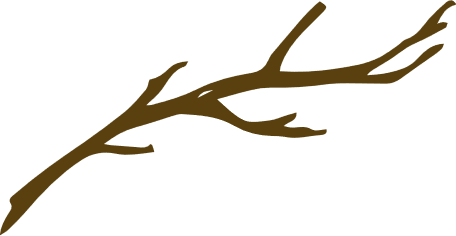 Zasługi
Zwycięska Bitwa pod Grunwaldem - 1410r.
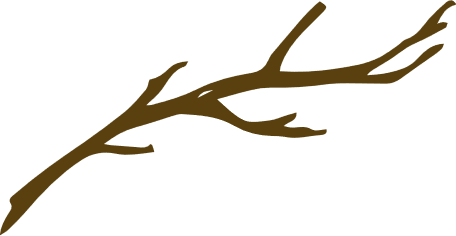 04 MMXXII
Bitwa pod Grunwaldem
VI
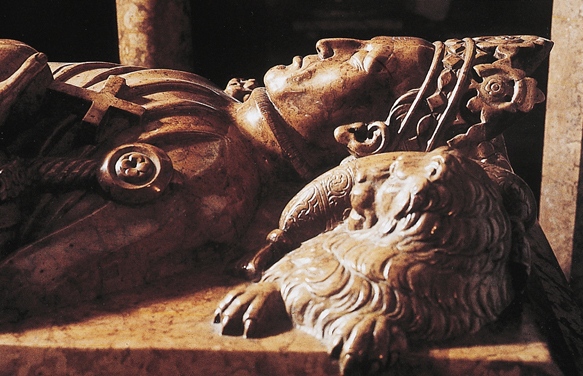 Śmierć
Zmarł 31 maja 1434
Przeziębił się podczas słuchania śpiewu słowików
W Gródku
Sarkofag Wawel
04 MMXXII
VII
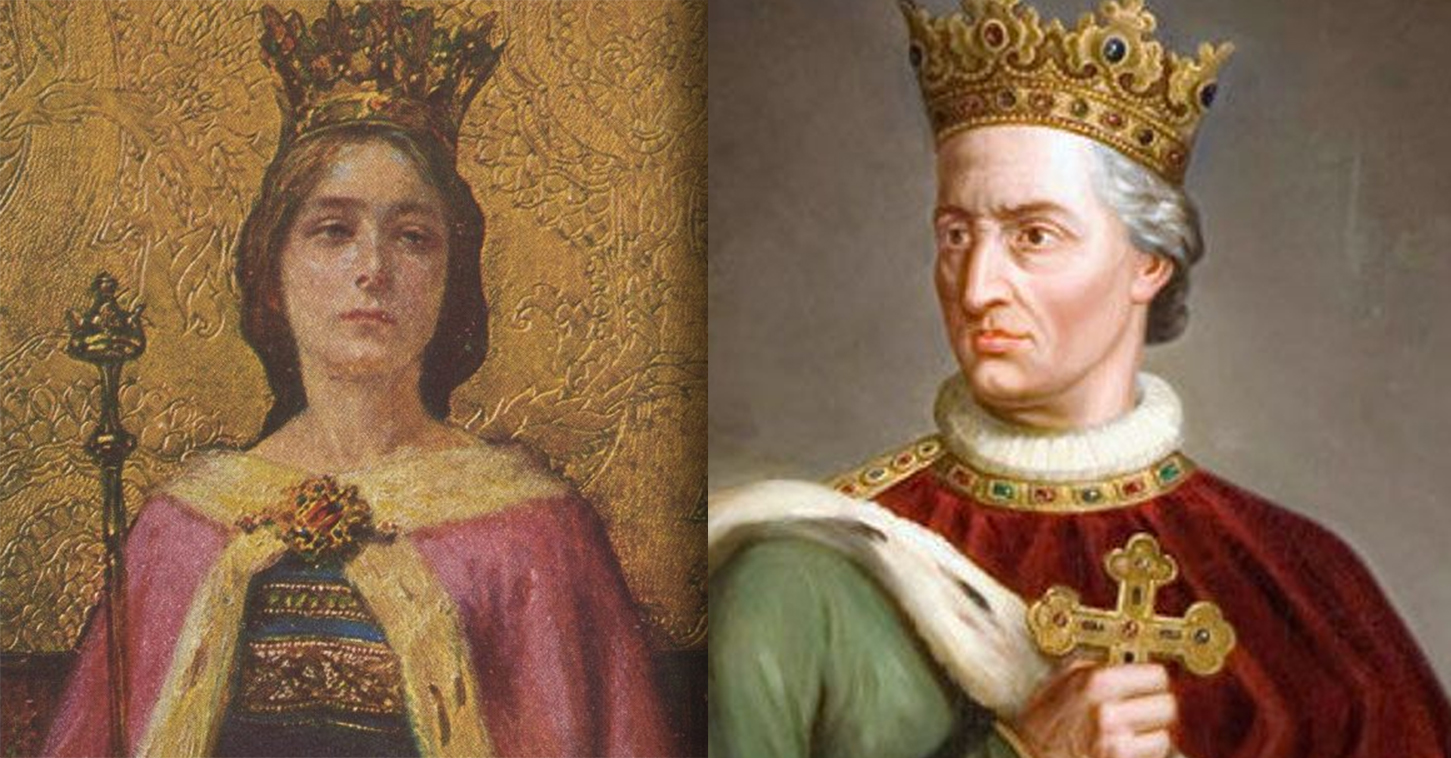 04 MMXXII
DIALOG
VIII
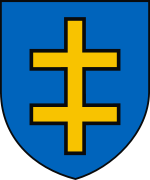 Ciekawostki
Pił jeno wodę źródlaną.
Przestrzegał postów dbając o wizerunek prawdziwego chrześcijanina.
Lubił niedopieczone mięso.
Herb Jagiellonów
IX
04 MMXXII
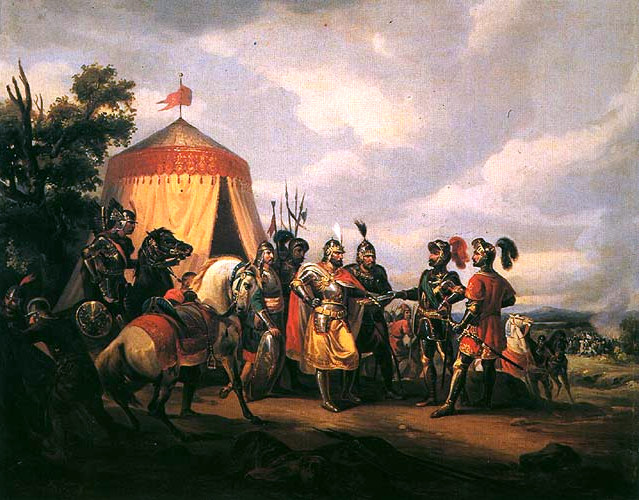 Ciekawostki
Miał talent polityczny.
Bitwę pod Grunwaldem – obserwował z oddali, skąd wydawał rozkazy.
Przed bitwą
X
04 MMXXII
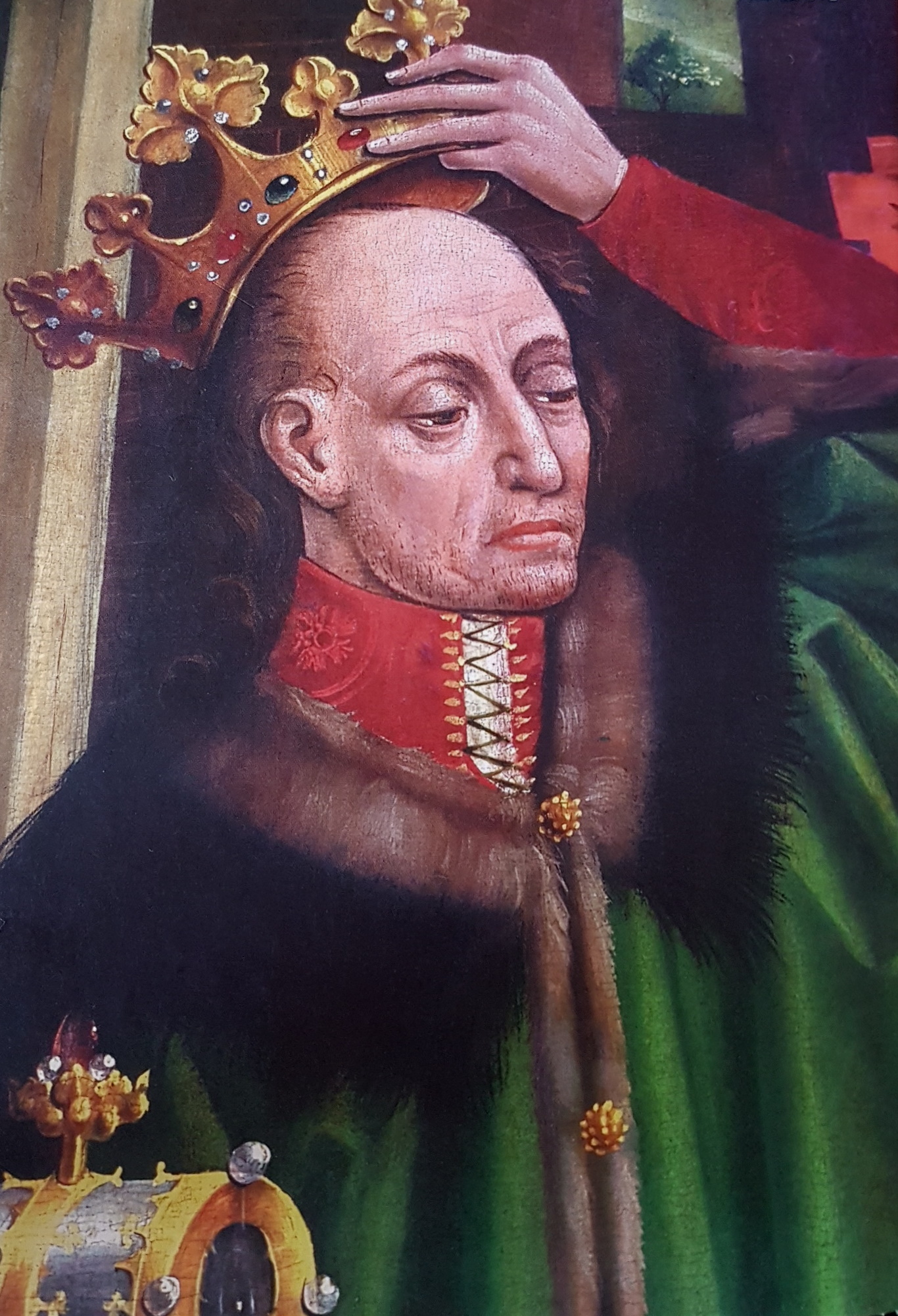 Ciekawostki
Wychodząc z domu trzykrotnie obracał się przez lewe ramię i rzucał za siebie przełamaną gałązkę.
04 MMXXII
…
XI
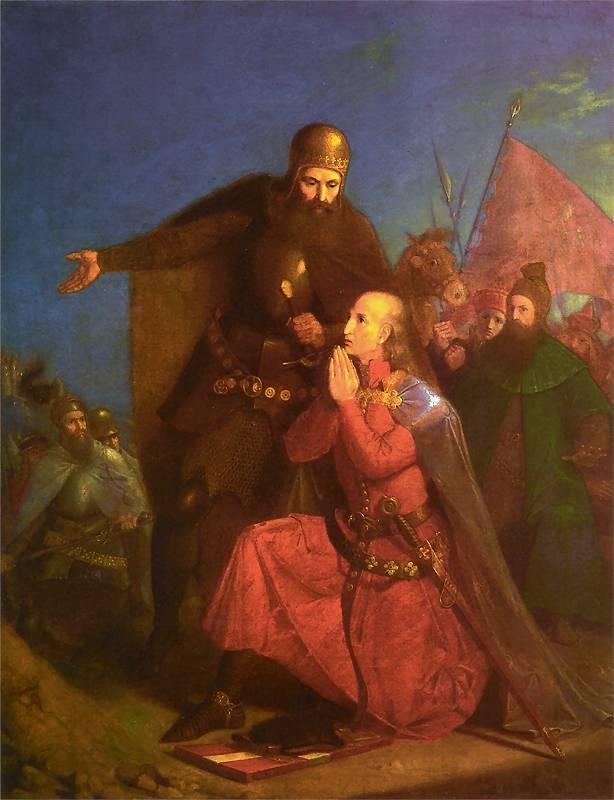 Ciekawostki
Wystrzegał się wstawania lewą nogą. 
Zaplatał włosy wyrwane z brody
Każdego ranka opuszczał sypialnię, łamał palcami gałązki.
04 MMXXII
Modlitwa przed Bitwą
XII
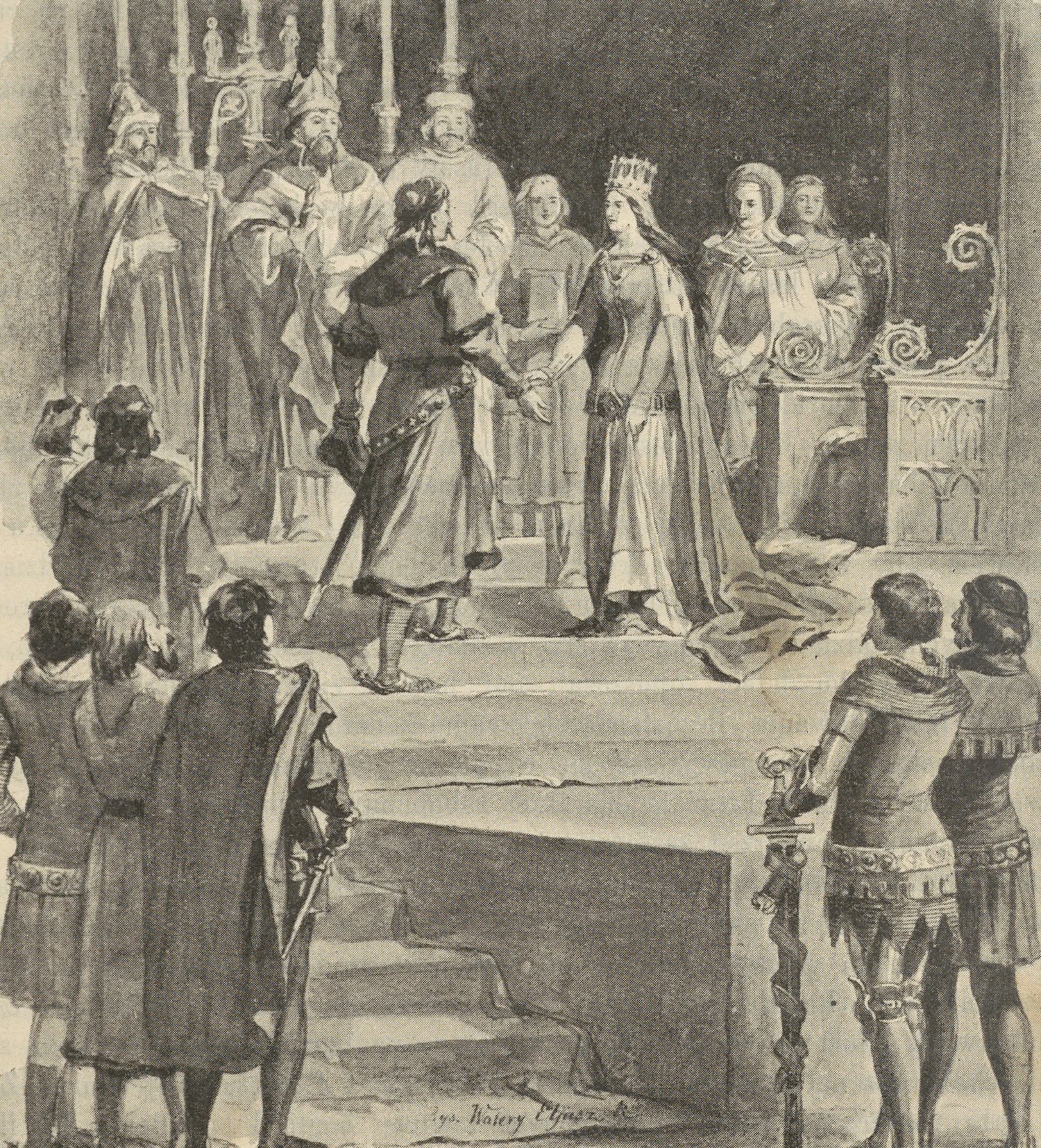 Dziękujemy za uwagę
…
04 MMXXII
XIII
Ślub Jadwigi i Jagiełły